Deelsessie 3: 

Gebiedsontwikkeling voor sociale stijging
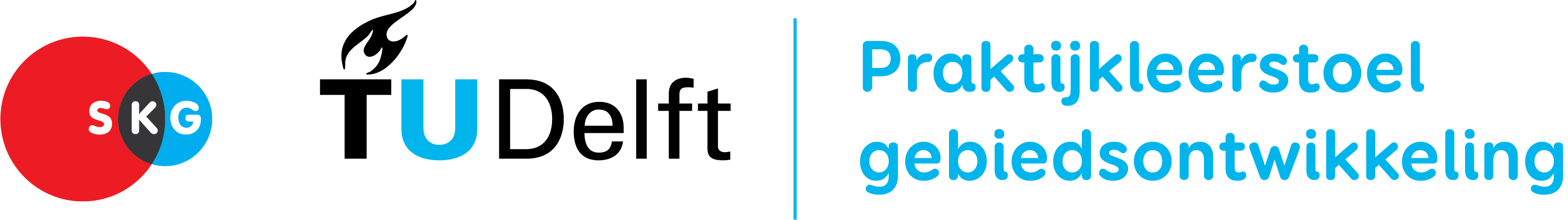 1. Wat bedoelen we met sociale stijging?
 
2. Wat is het doel van sociale stijging? 

3. Wat zijn manieren om sociale stijging in gebiedsontwikkeling te bewerkstelligen? Wat zijn voorbeelden?
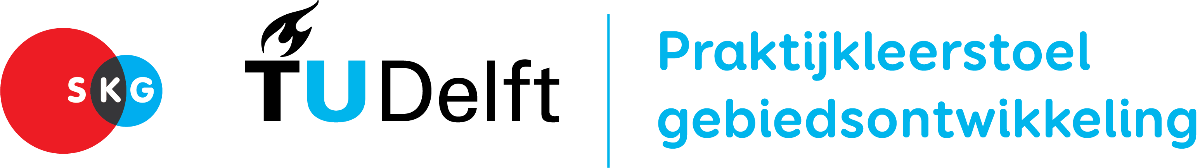 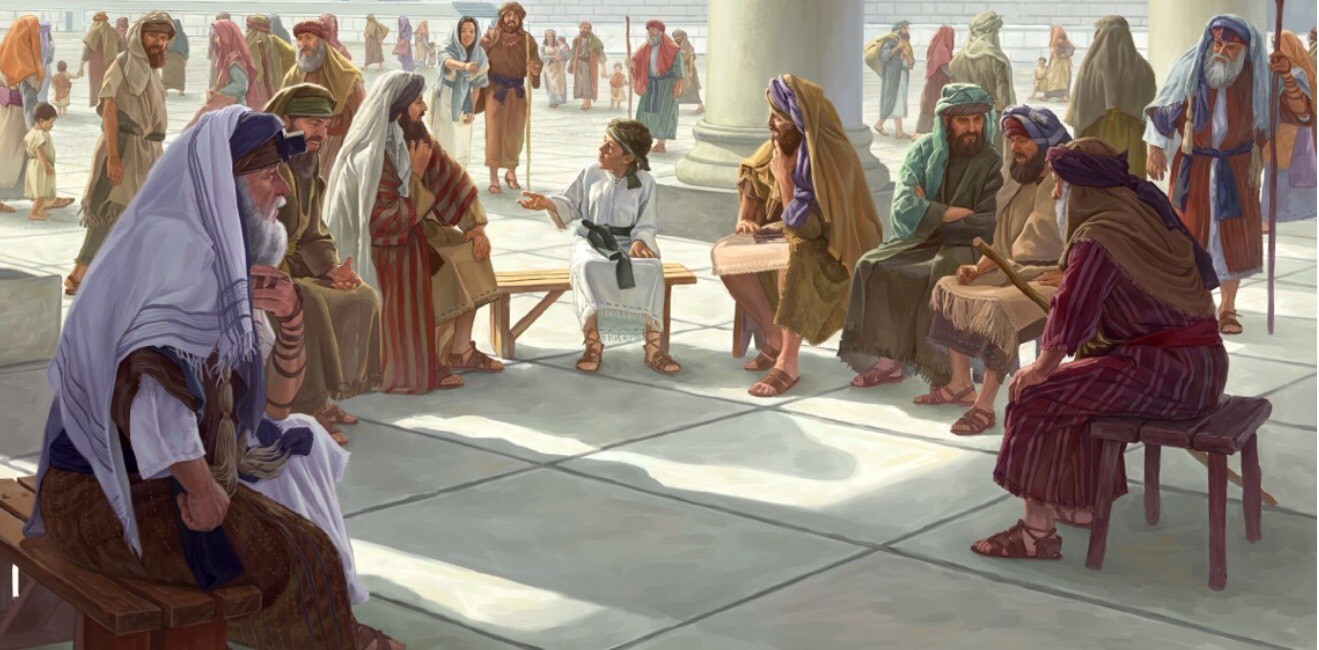 [Speaker Notes: Nico Moen]
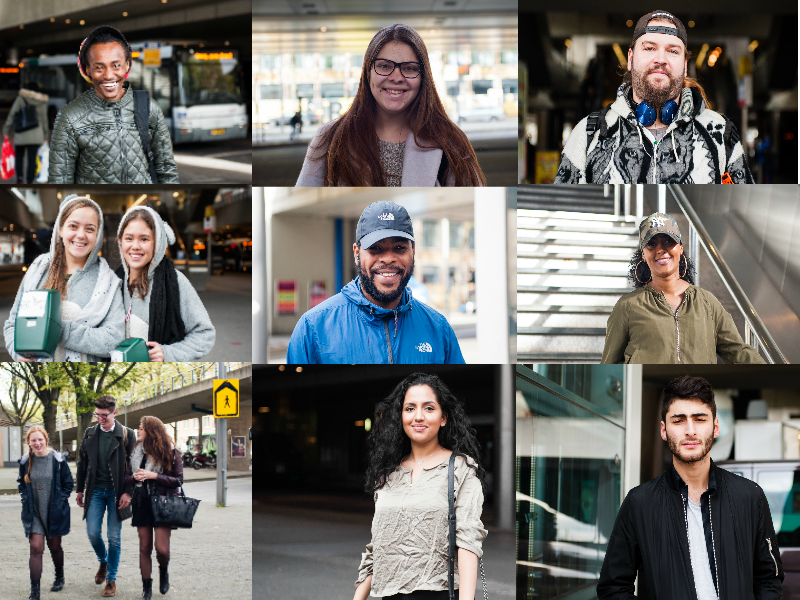 Gebiedsontwikkeling op zuid
Wat maakt dat mensen stijgen op de sociale ladder?
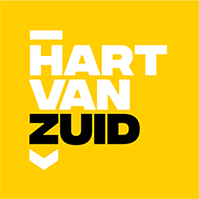 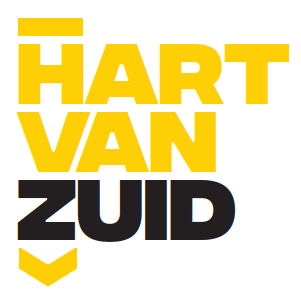 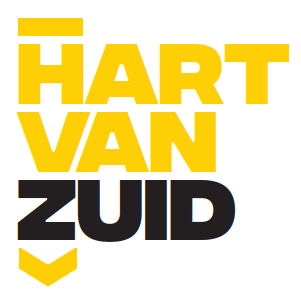 perceptie
overheid & markt
Bouwen:
Banen
Stageplekken
Leerwerkplekken
Werken & leren
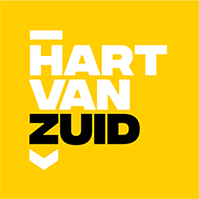 Mens & plek
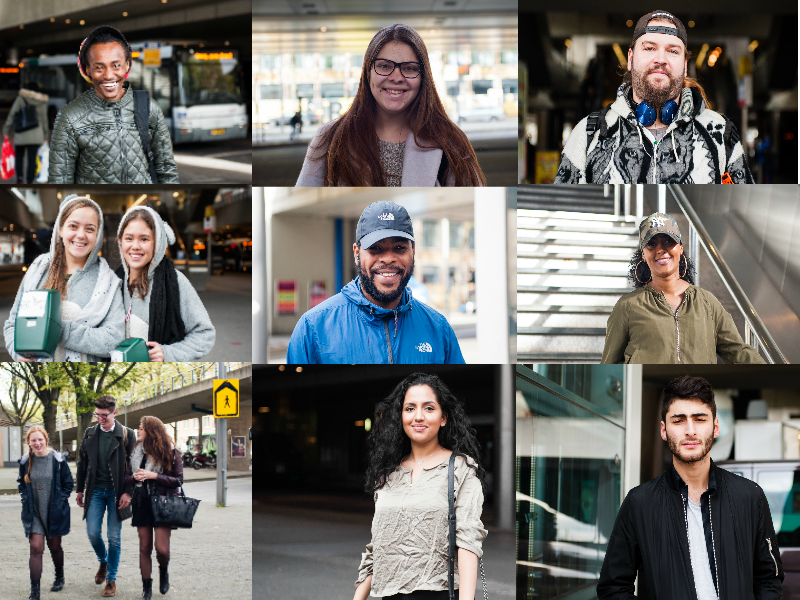 “Kunstenpand cultureel hart” 18 april 2018, Dagblad 010
“In Rotterdam kan weer gezwommen worden” 26 januari, NRC Handelsblad
“Derde Pathé komt pal naast Ahoy” 30 december 2017, AD
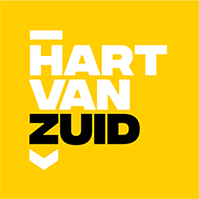 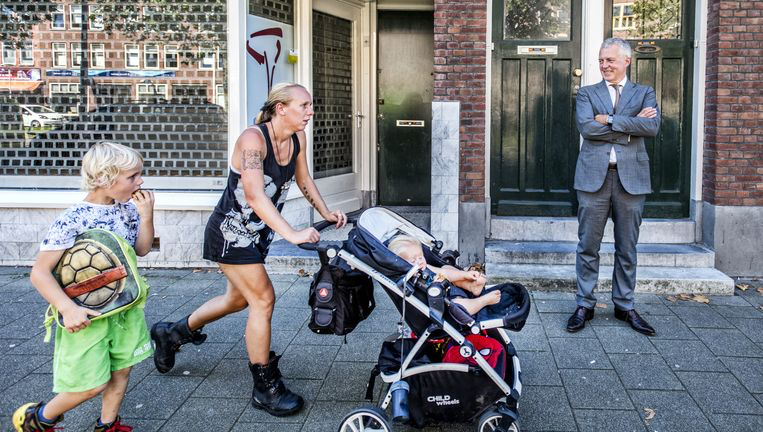 Realiteit huidige bewoners
op zuid
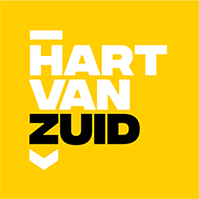 Mens & plek
Essentiele ingrediënten 
van sociale stijging
Binnen gebiedsontwikkelingscontext:
Verbindingen tussen marktpartijen, bewoners, overheid en maatschappelijk middenveld op het gebied van werk, talentontwikkeling en participatie.
Op individueel niveau:
Sociale vaardigheden
Taalvaardigheden
Arbeidsvaardigheden
Sociaal vangnet
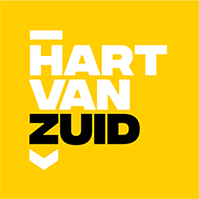 Mens & plek
Context onderzoek
De oplossing?!
Rotterdam Zuid
Eruit halen wat erin zit
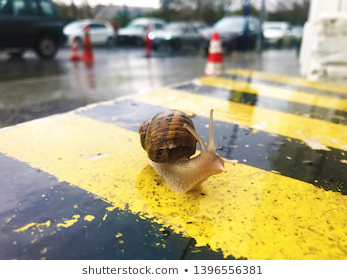 If we only focus on what we built, and how we build it… we give our urban bodies a snail shell that doesn’t cover it’s social potential (Sennett, 2018).
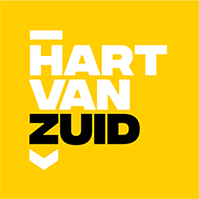 Mens & plek
[Speaker Notes: In gebiedsontwikkelingen is vaak weinig aandacht voor de ‘zachte’ kant;
Omdat niemand bedeeld is met de taak een kwalitatief goede plek te maken (ontwerpen/bouwen);
Dit is problematisch want mensen wonen, werken en brengen het liefst hun vrije tijd door op plekken waar zij een gevoel bij hebben (Sense of place);
En dat gevoel leidt op zichzelf weer tot sociaal kapitaal wat ook bijdraagt aan een kwalitatieve plek.]
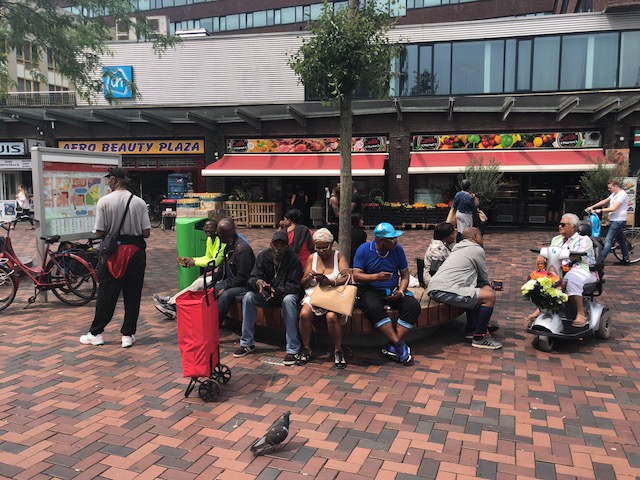 Netwerken & sociaal kapitaal
= 
Sociale stijging
Hoe faciliteer/stimuleer je netwerken en sociaal kapitaal binnen gebiedsontwikkeling?
[Speaker Notes: Maaike Alles]
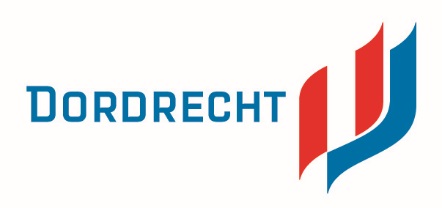 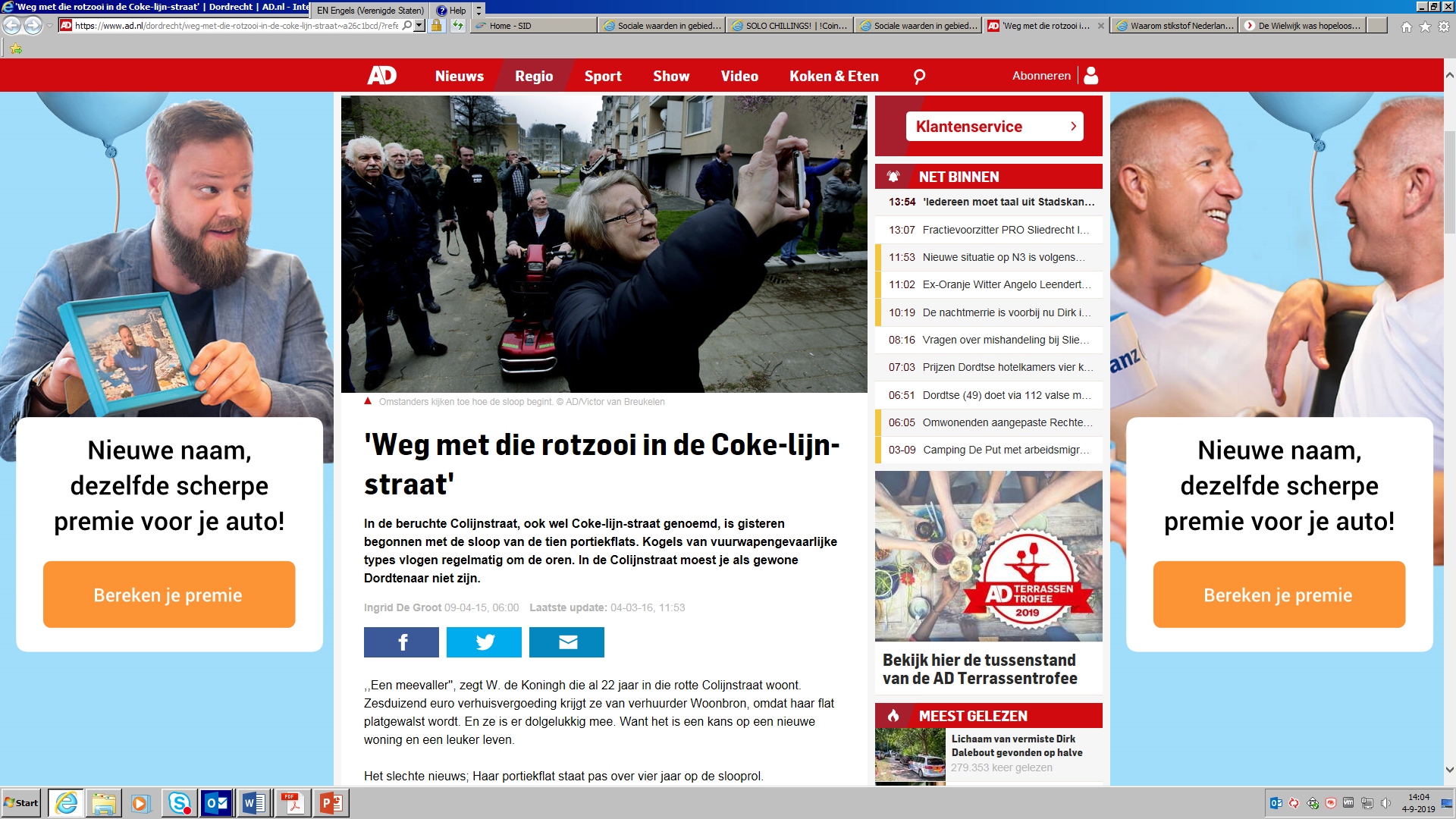 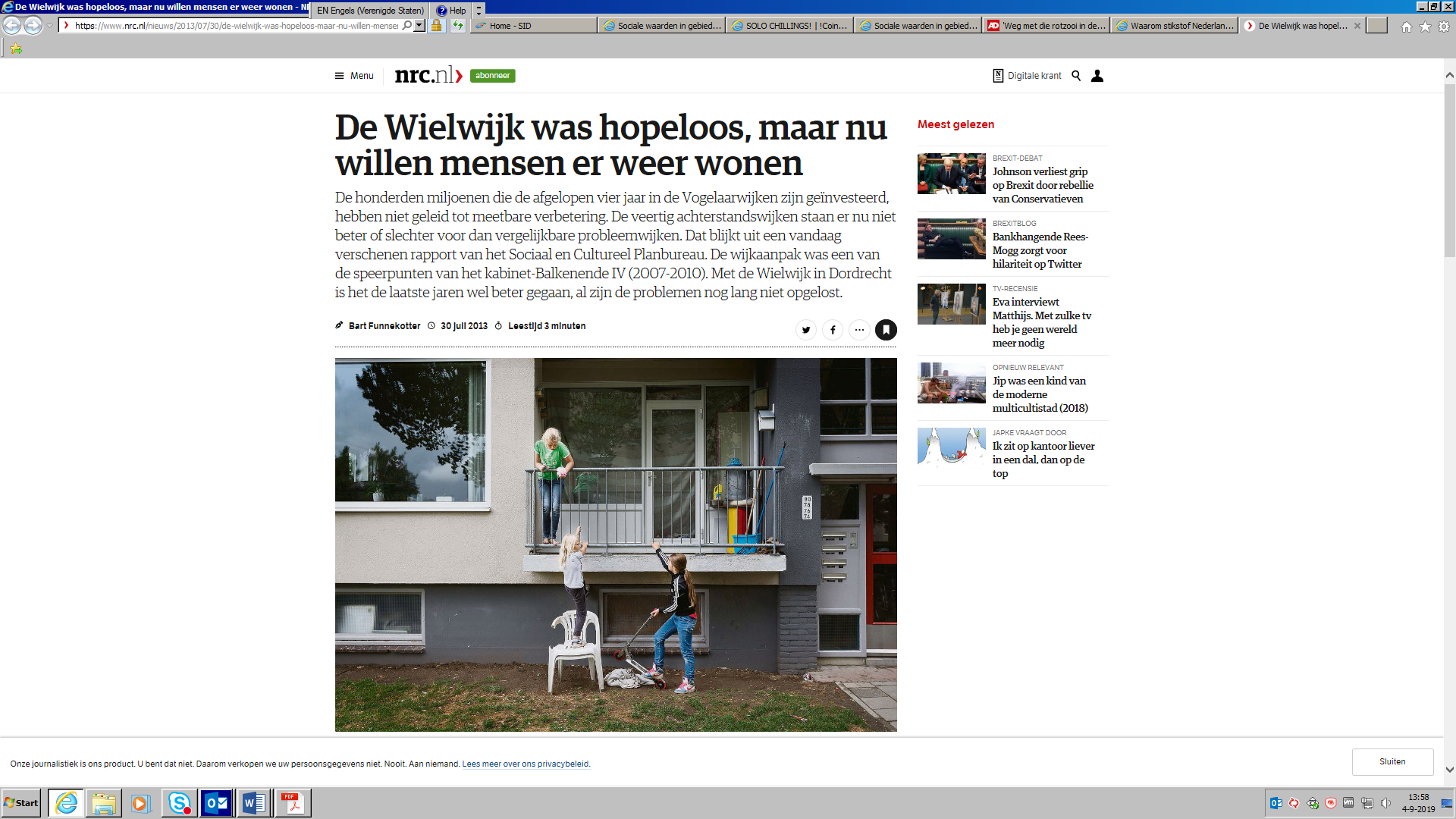 [Speaker Notes: Dia 1: aanleiding om programma Dordt west in Balans voor de Wijken Wielwijk, Crabbehof en Krispijn op te stellen]